Наверное, у многих из вас есть                                домашние питомцы. Давайте                                          попробуем сочинить  синквейны и про них. Выберите любое из существительных: собака, хомячок, котёнок, попугайчик. Посмотрите на схему построения синквейна. Начинайте.                           Кто захочет, прочитает нам свой синквейн.
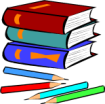 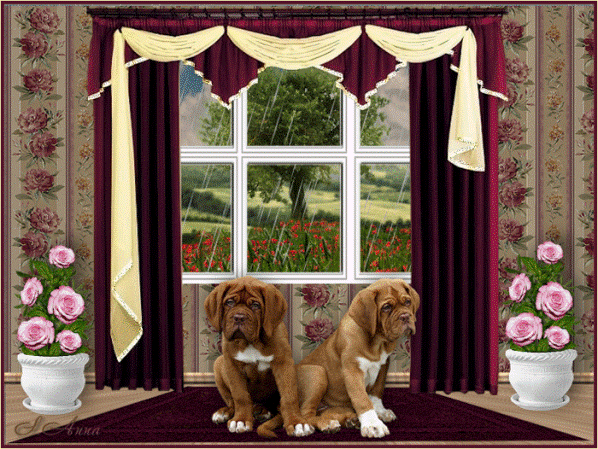 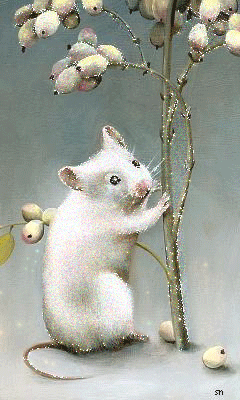 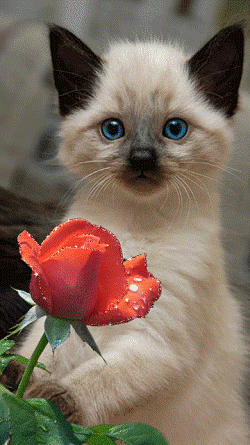 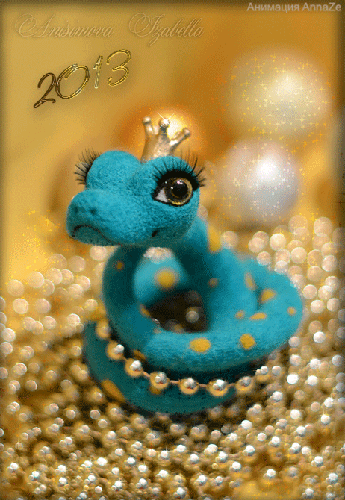 Следующий год – это год  змеи.                                      Напишите про неё синквейн.

1 строка – кто? (одно слово)

2 строка – какая она? (два слова)

3 строка – что она делает? (три слова)

4 строка – как я отношусь к ней или что я думаю о ней? (четыре слова)

5 строка – как ещё можно назвать змею? (одно  слово)
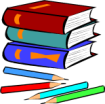 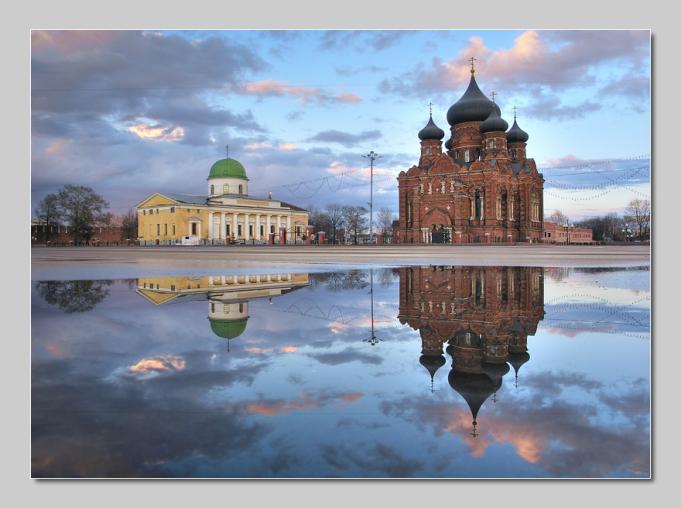 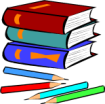 Придумайте синквейн о нашем родном городе
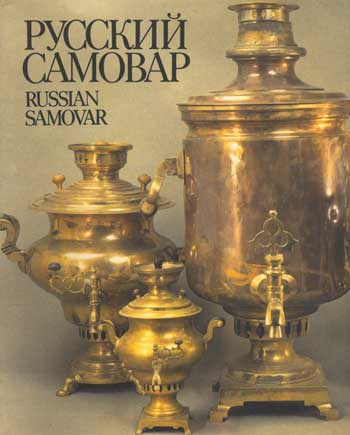 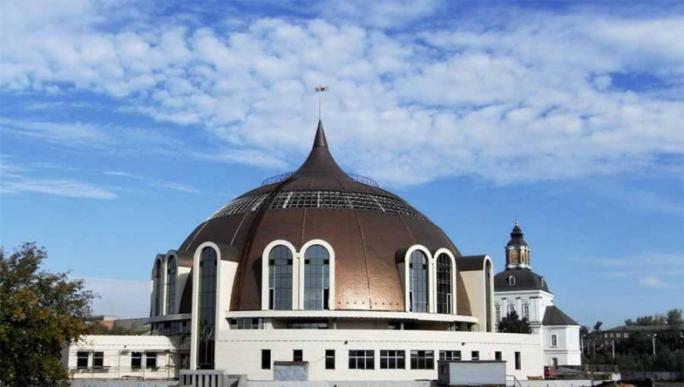 Окружающий мир
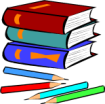 Послушай рассказ учителя.
Прочитай внимательно  материал на страницах 85 – 87.
Рассмотри последующие слайды.
Попробуй составить синквейн об одном из растений.
Если тебе это покажется трудным, подчеркни в тексте учебника прилагательные и глаголы. Попробуй их использовать для синквейна.
Дома вместе с родителями прочитай задания № 4, 5  на странице 87. Попробуй составить синквейн по одному из них
Окружающий мир
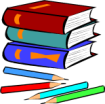 Прочитайте свои синквейны о
 водорослях,
 хвойных и цветковых растениях (можешь взять их вместе или по отдельности),
 дикорастущих и культурных растениях,
 о фантастическом культурном растении (№4),
 о картофеле (№5).
Русский язык
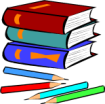 В качестве первых слов для синквейна                                    можно взять:
-гласные (какие они бывают, что делают, как                             ты к ним относишься),
-корни,
-части слова,
-части речи.
- Дома вместе с родителями выполни №34 на странице 99 и по одному из рисунков составь синквейн.
- Дома вместе с родителями выполни  №36 на странице 100 и по рисунку составь синквейн.
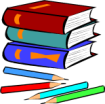 Схему синквейна держим в голове

1 строка  Кто? Что? (предмет,явление)

2 строка    Какой он?

3 строка    Что он делает?

4 строка Что ты об этом думаешь?

5 строка Назови предмет по-другому (синоним) или представь, о чём думаешь
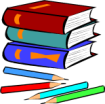 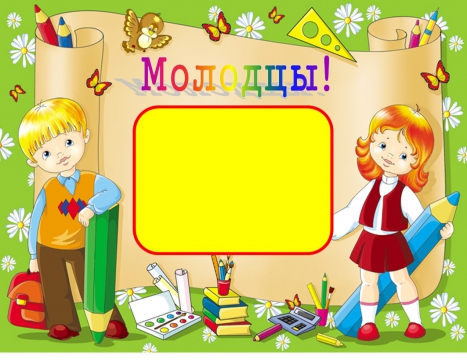